Agile Glad, Sad, Mad Retrospective Template Example
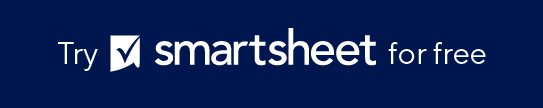 When to Use This Template: Apply this Agile glad, sad, mad retrospective template during retrospectives to discuss what made the team mad, sad, and glad during the sprint. It's useful for understanding emotional responses and team morale. 
Notable Templates Features: This template includes three columns: Mad, Sad, and Glad, allowing team members to express their frustrations, disappointments, and positive experiences. This template helps in capturing emotional feedback, fostering open communication, and identifying areas for improvement.
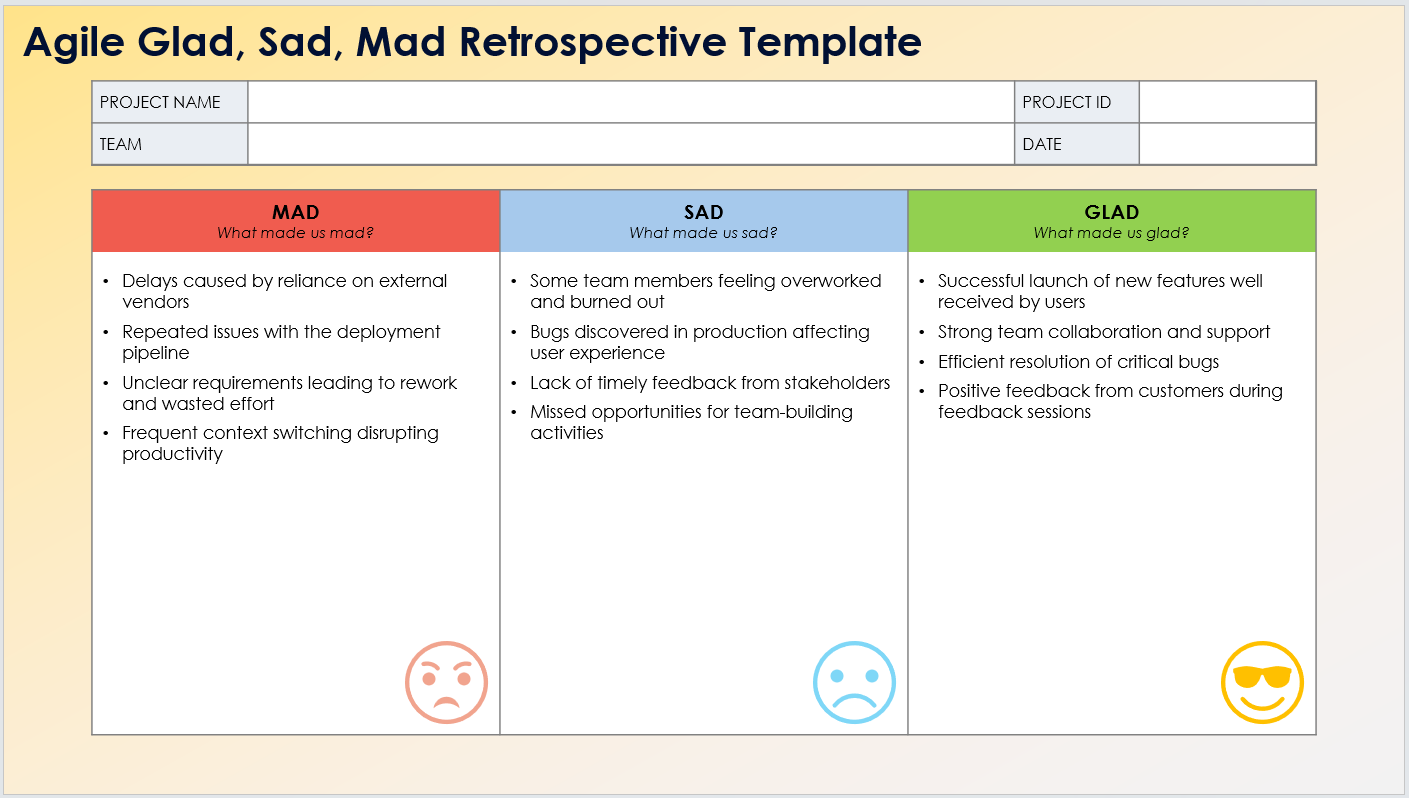 Agile Glad, Sad, Mad Retrospective Template Example
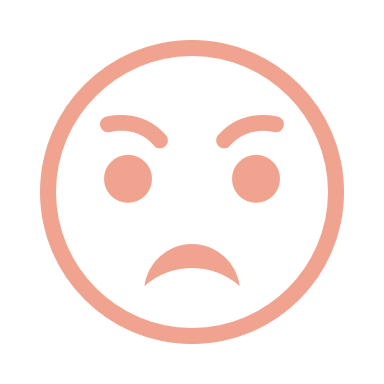 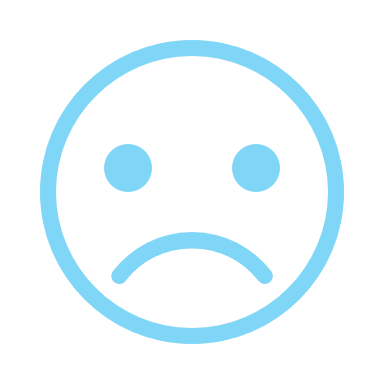 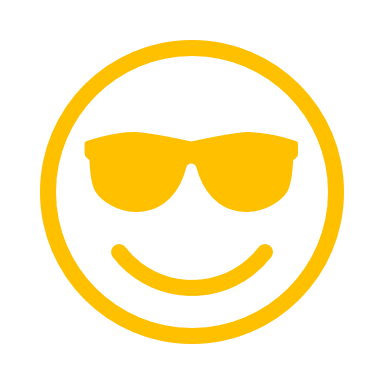